اسم المادة :هندسة مستوية
عنوان المحاضرة :الدائرة
الفرقة :الأولي
الشعبة :رياضيات
أستاذ المادة : ا.د/ محمد أبو الفتوح غزال
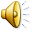 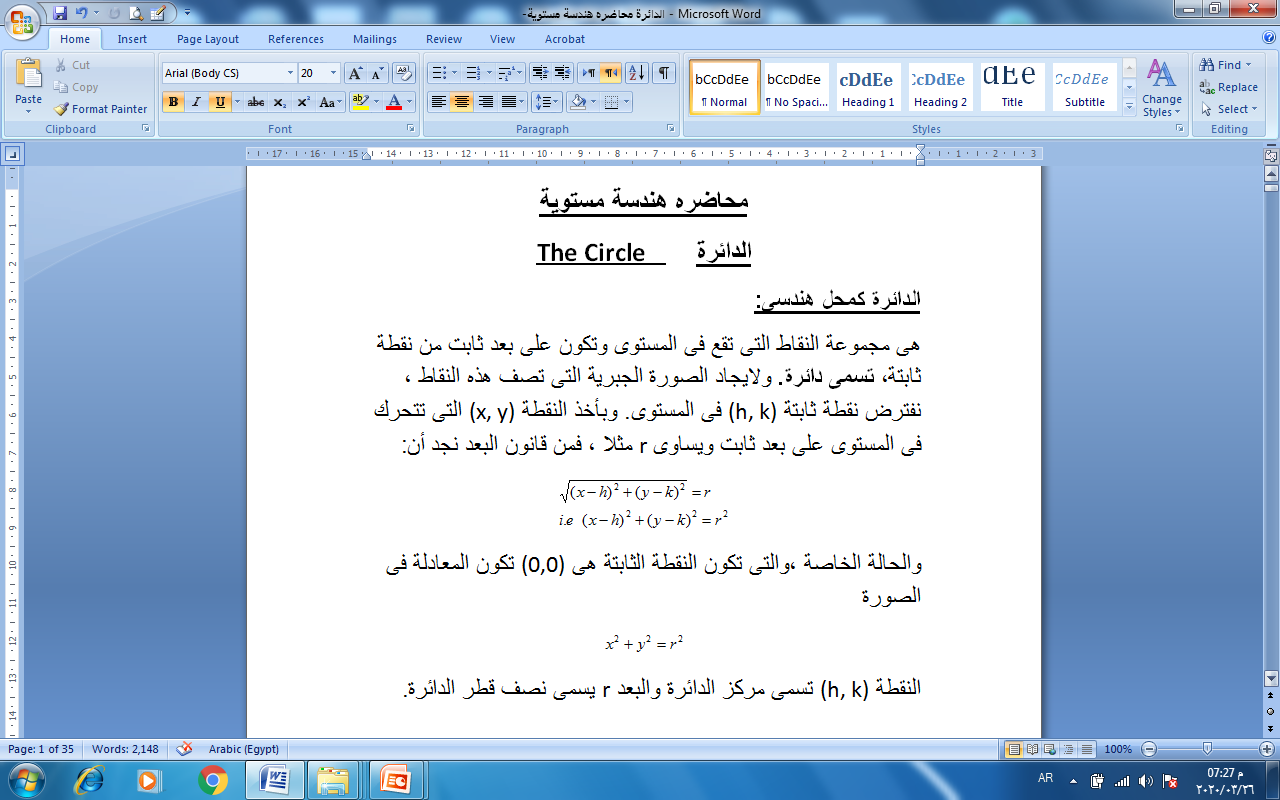 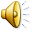 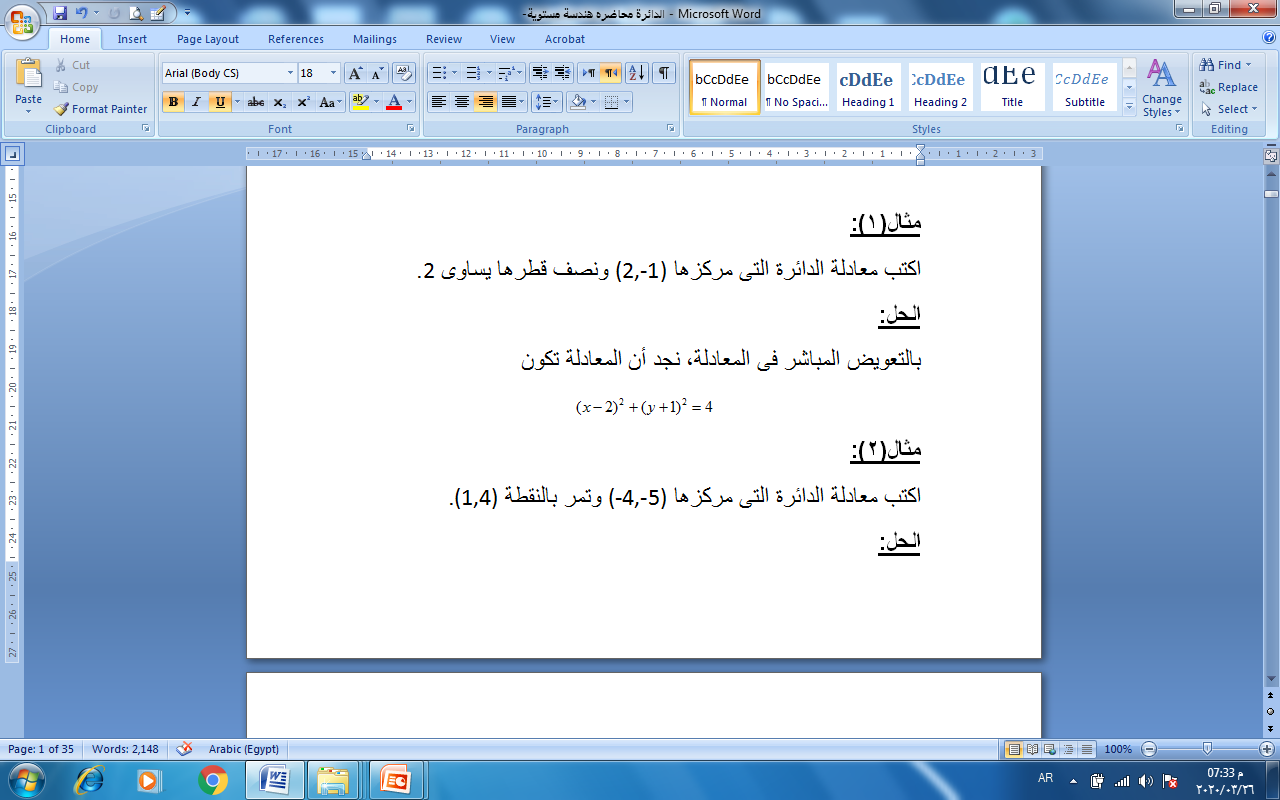 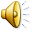 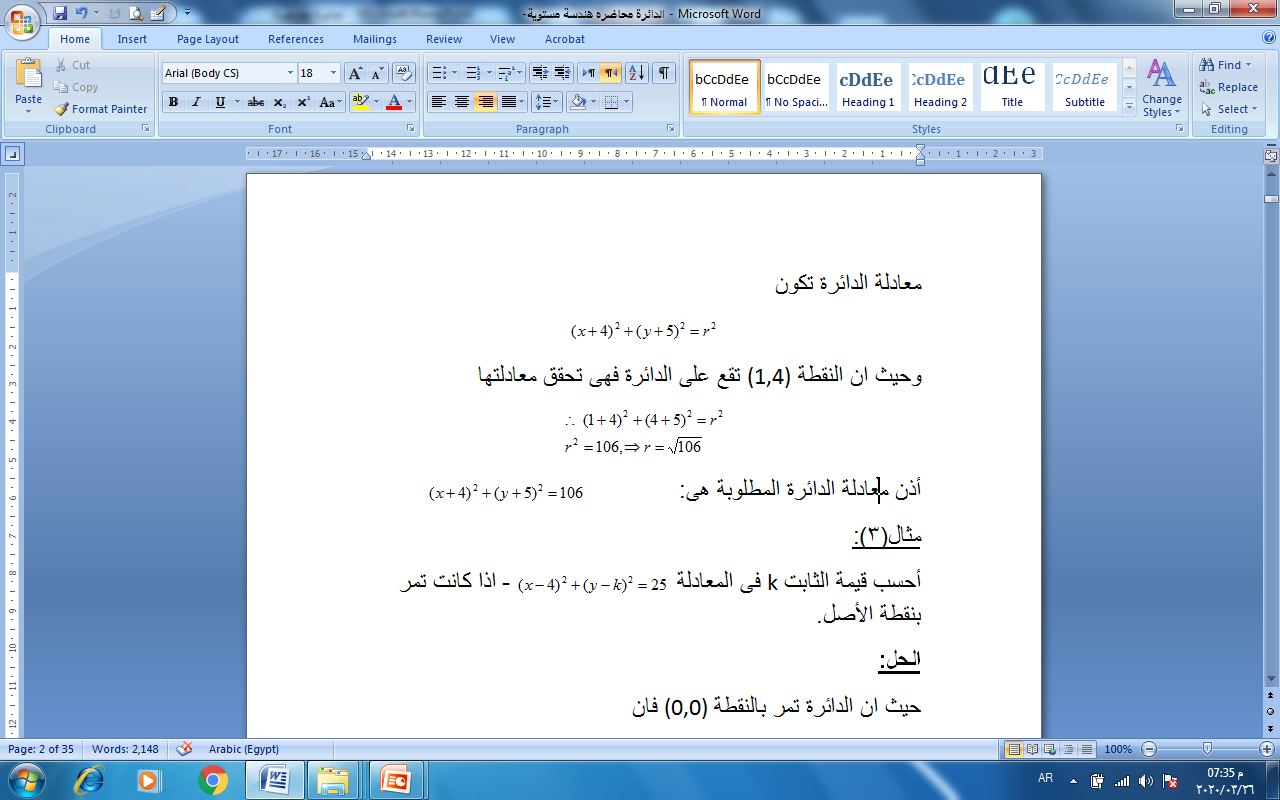 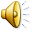 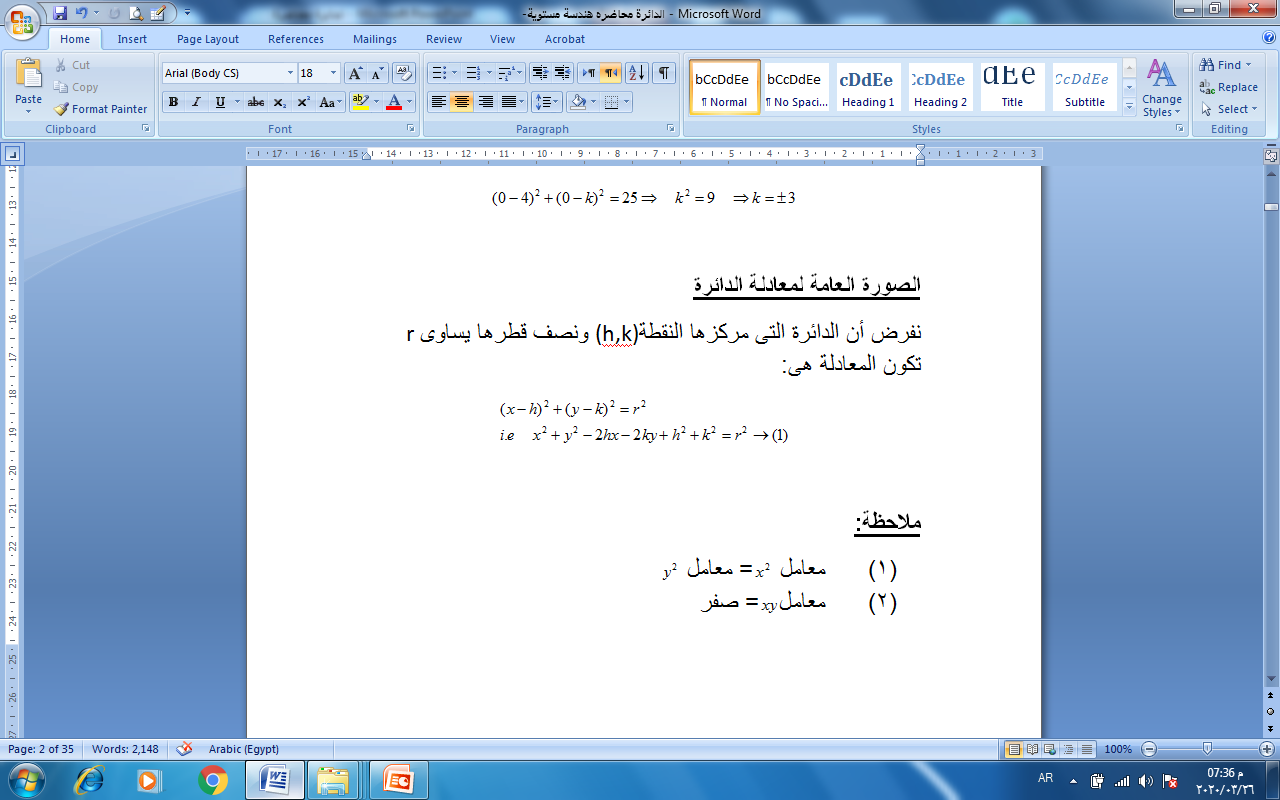 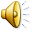 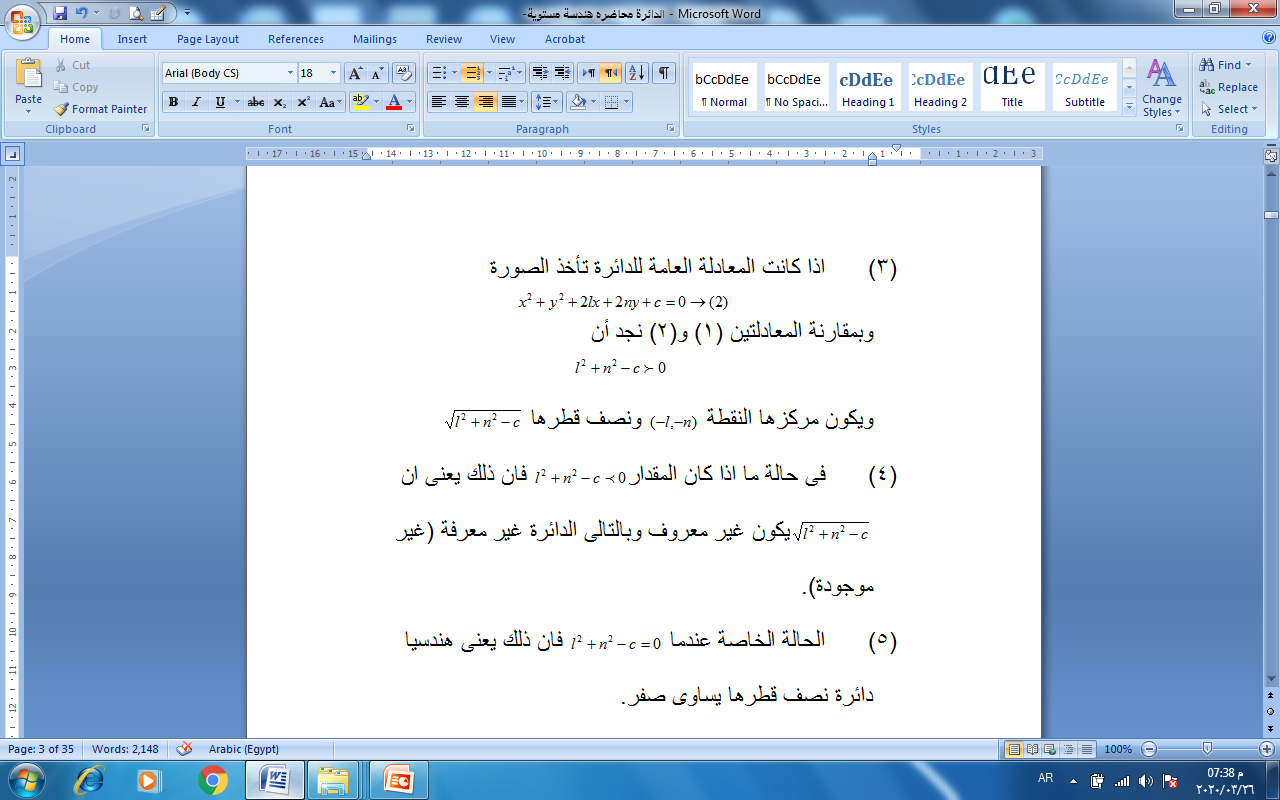 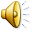 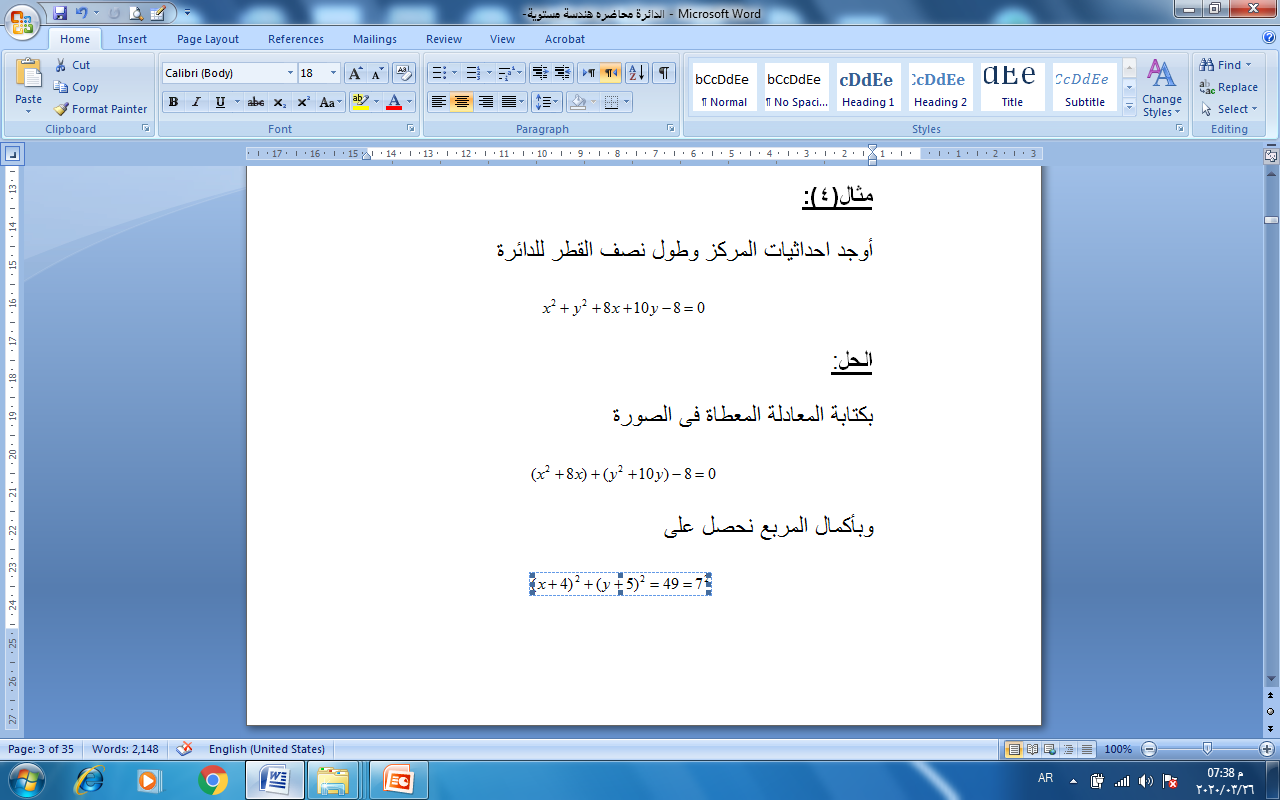 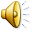 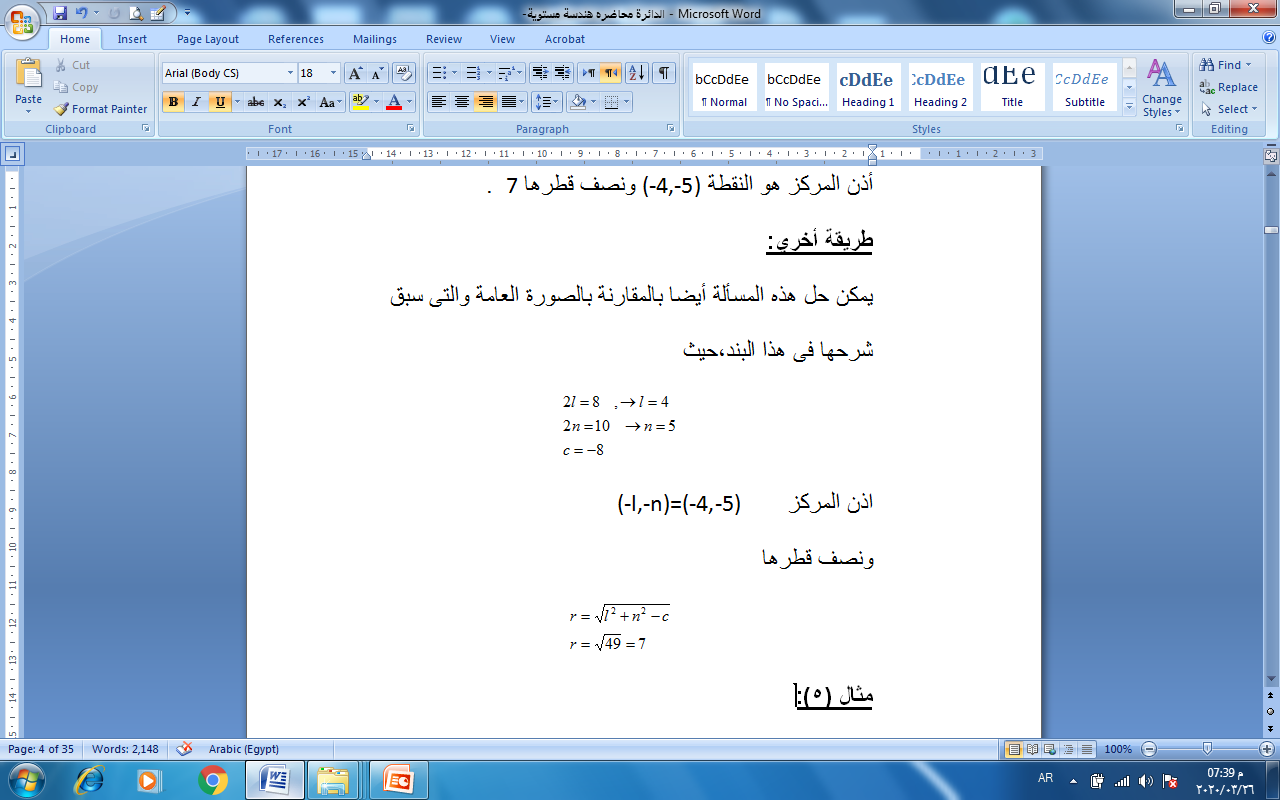 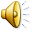 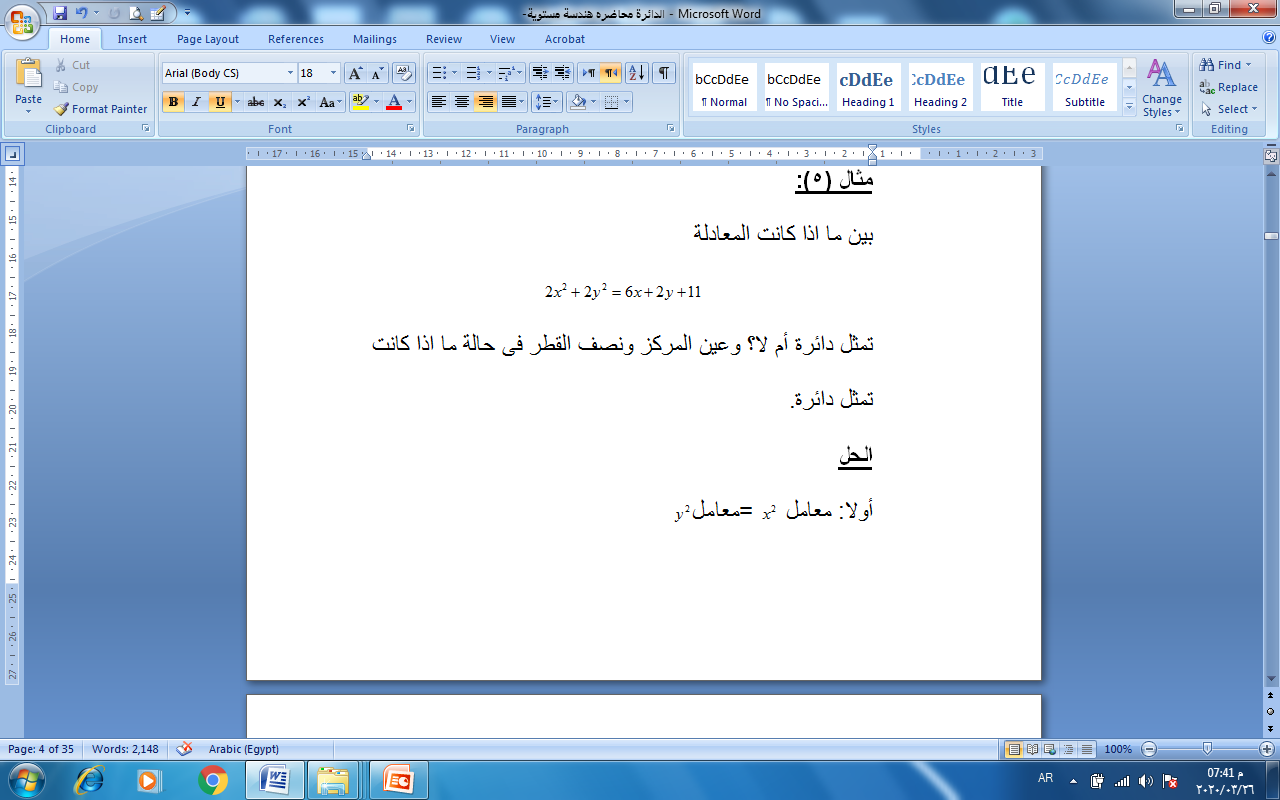 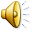 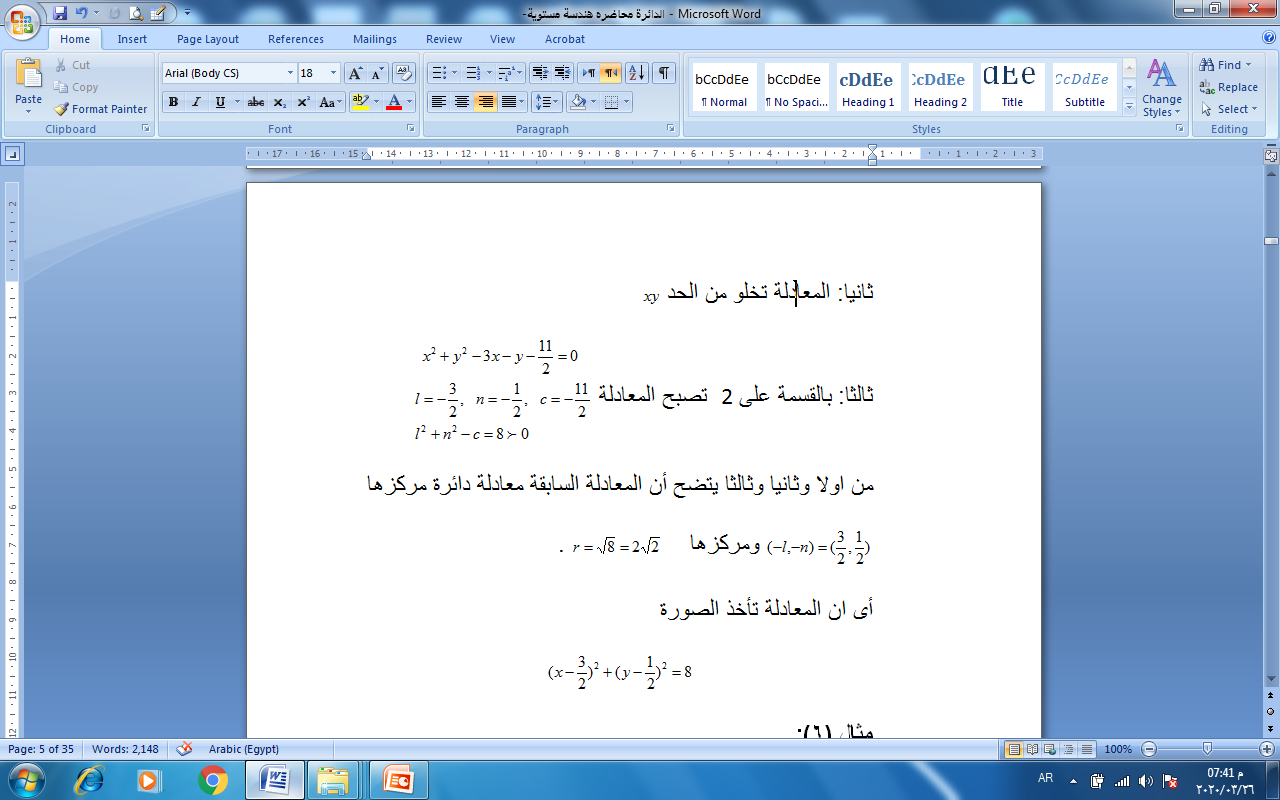 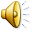 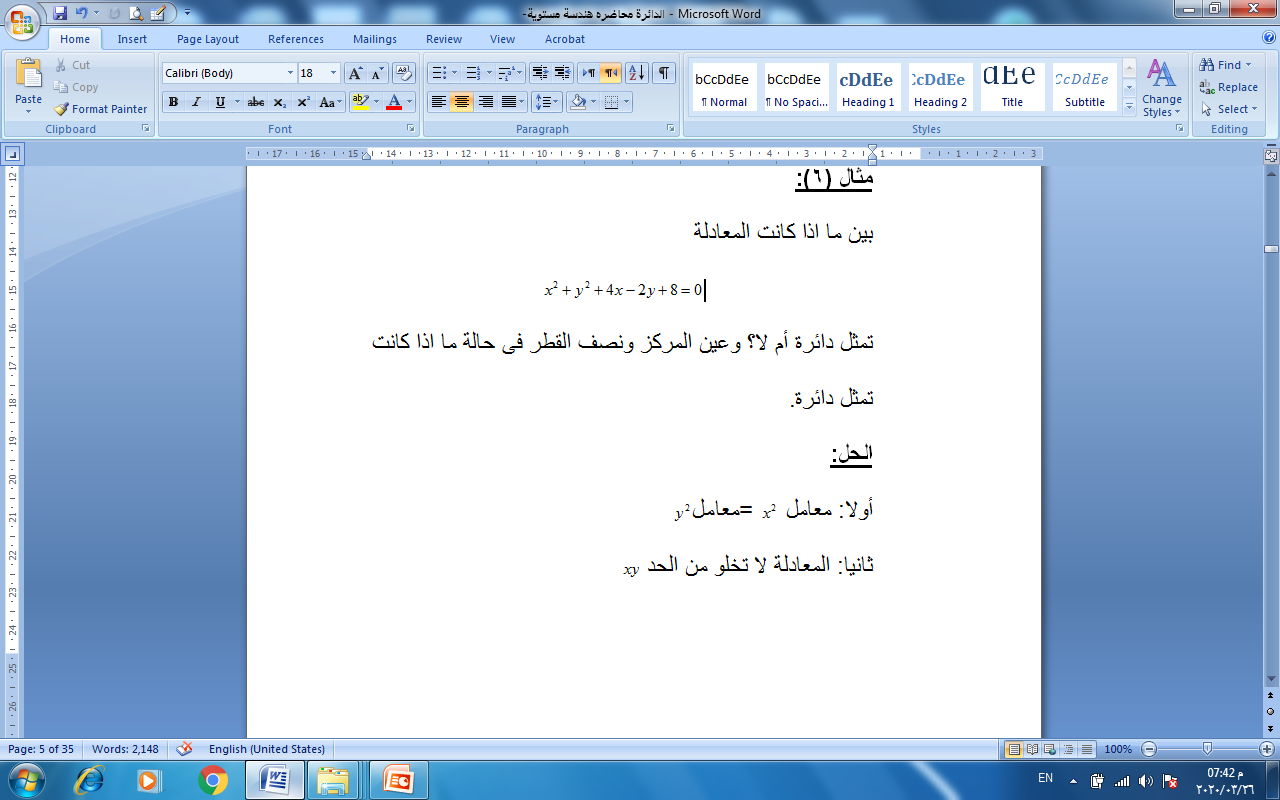 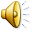 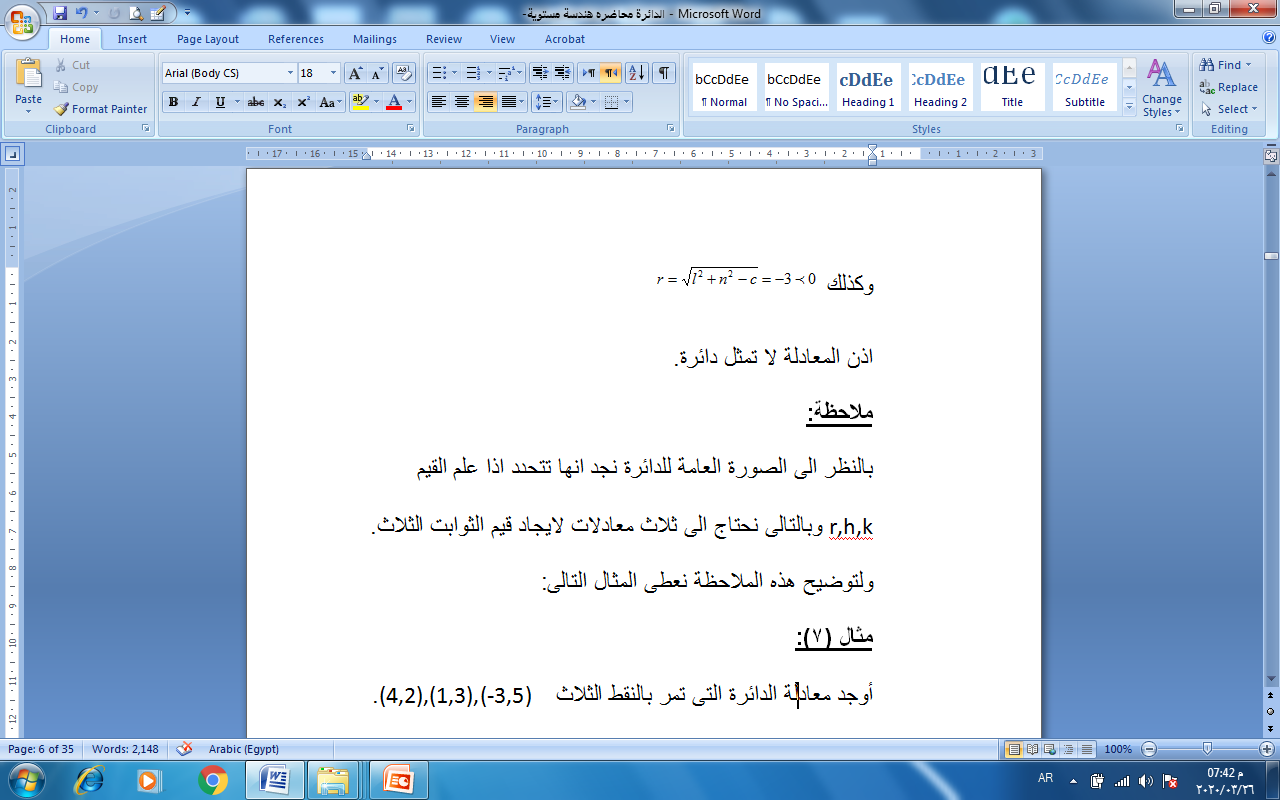 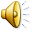 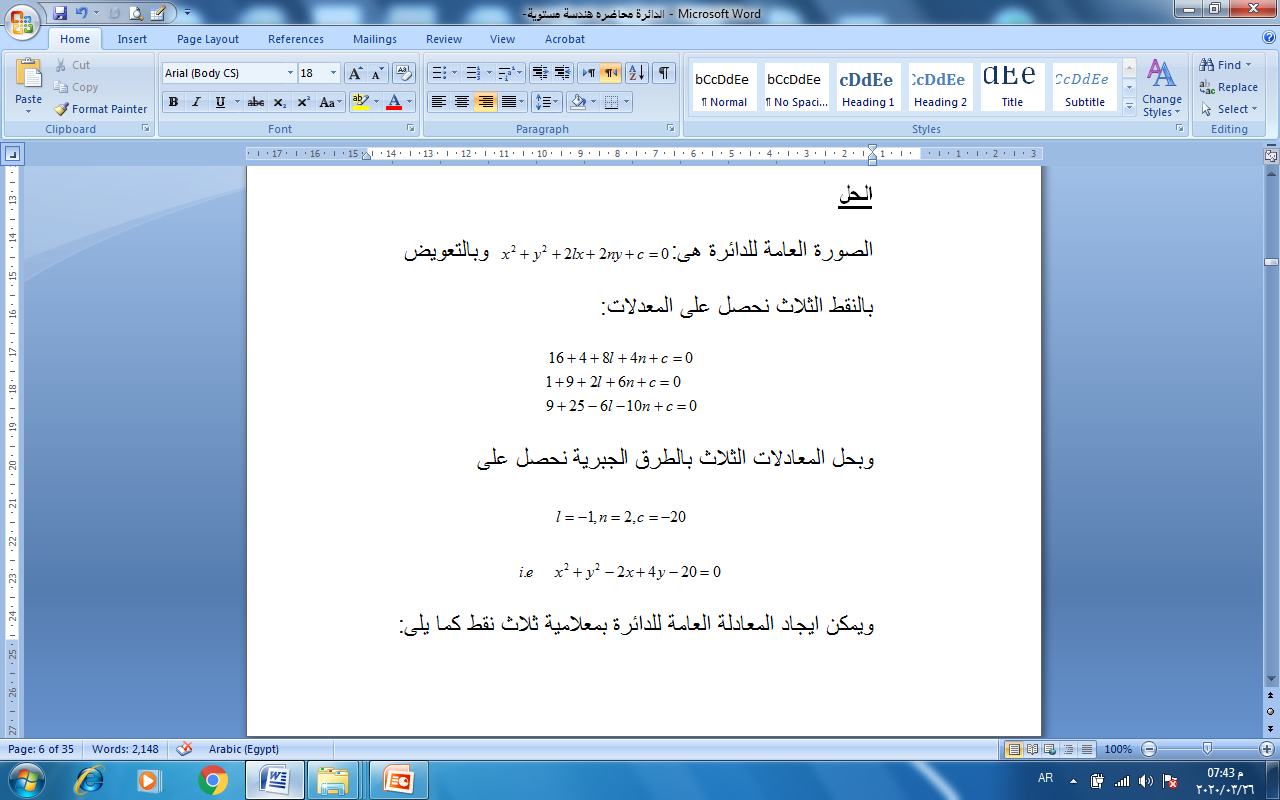 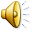 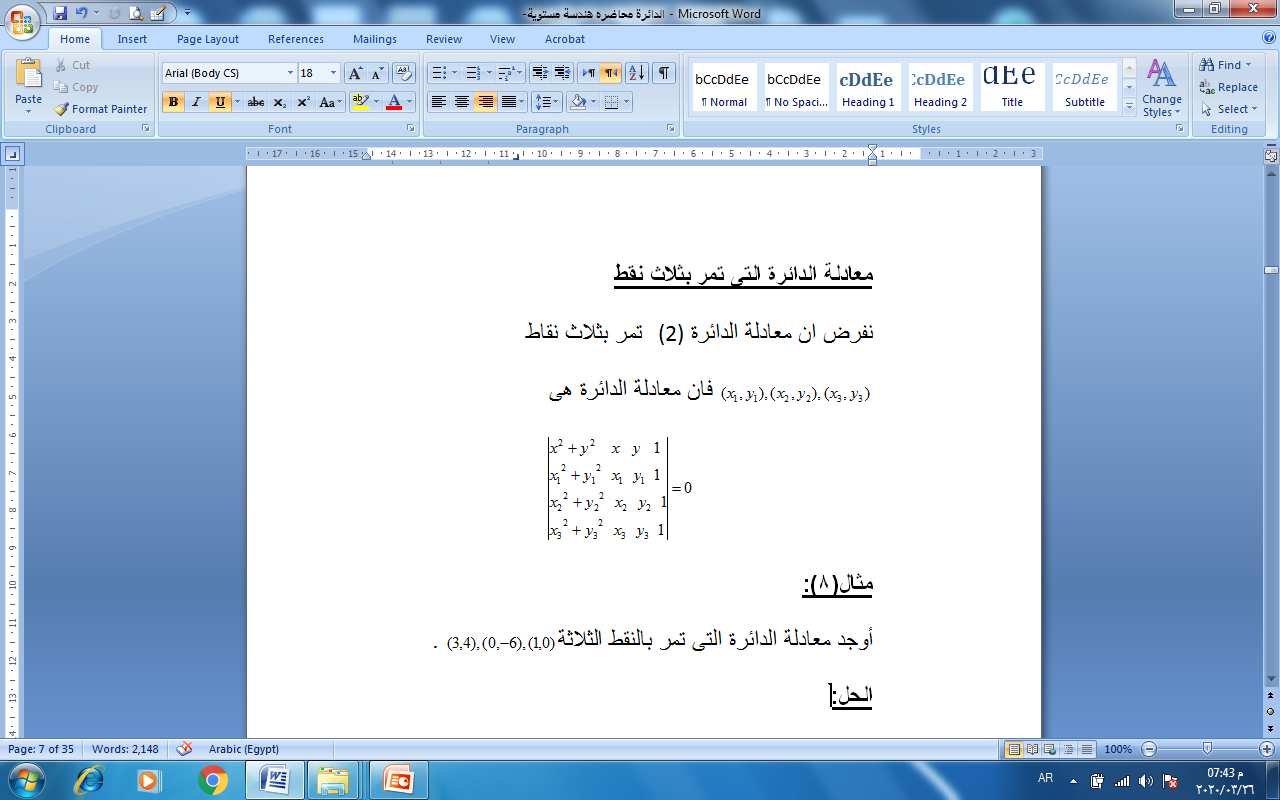 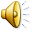 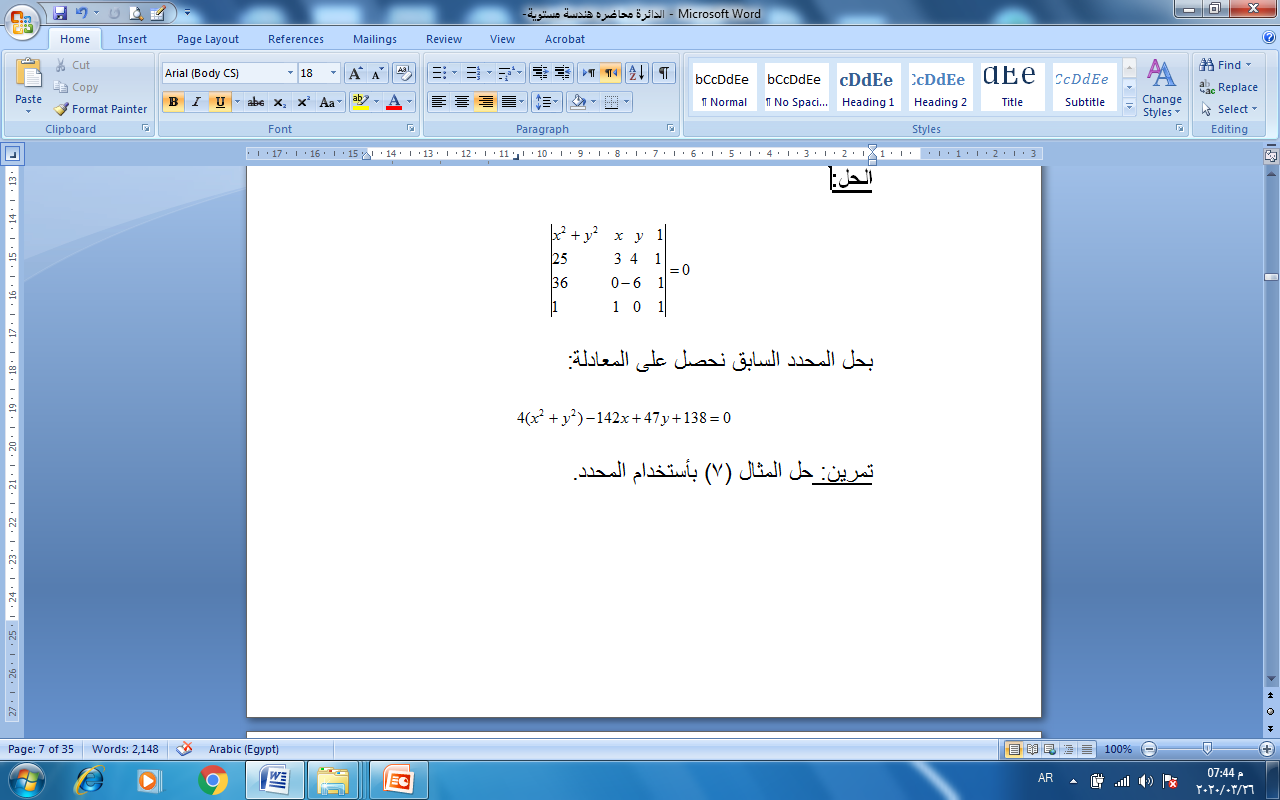 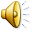 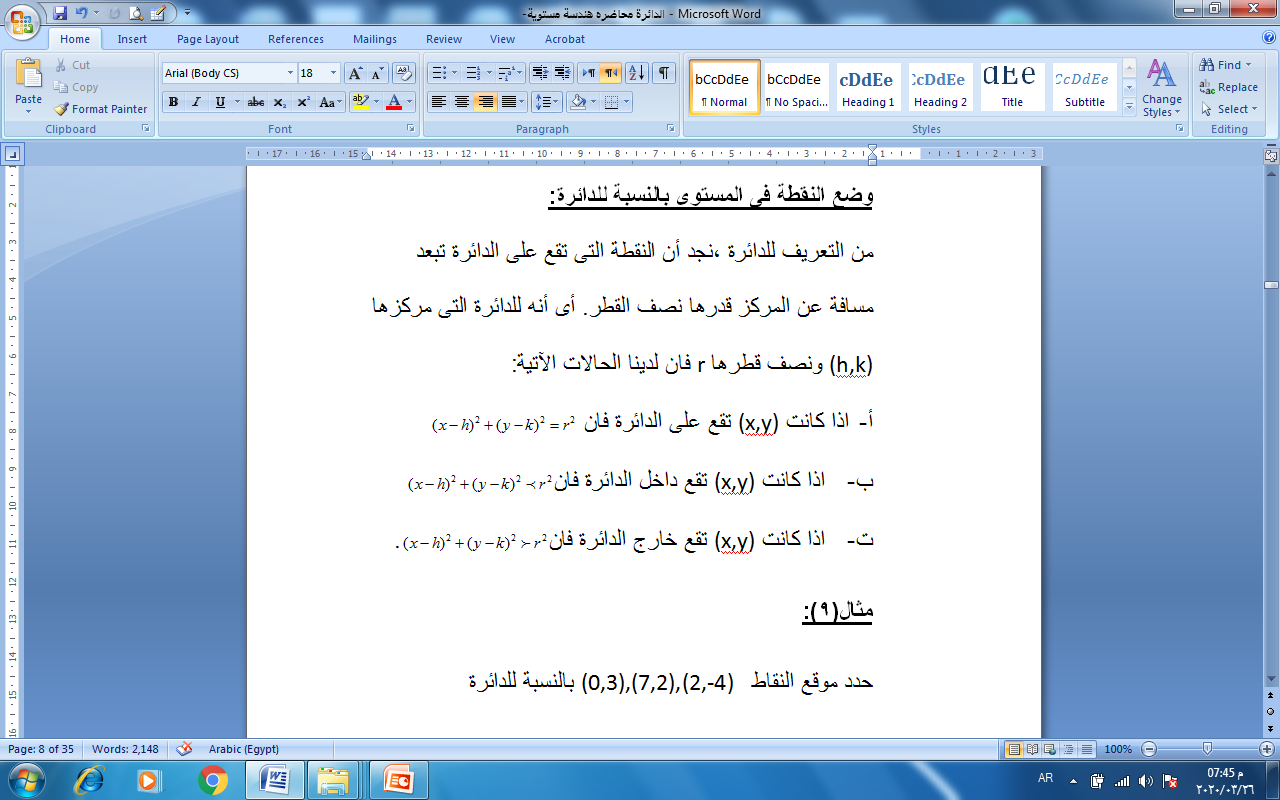 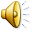 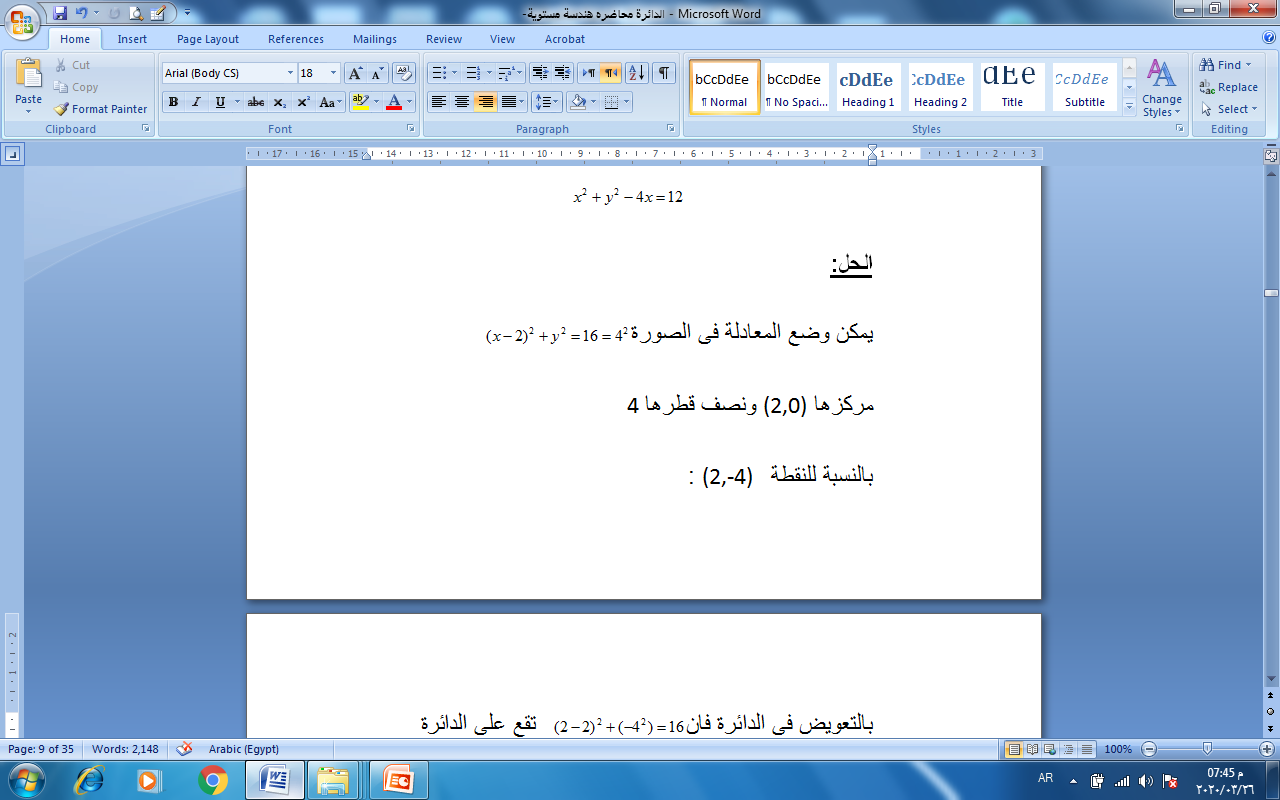 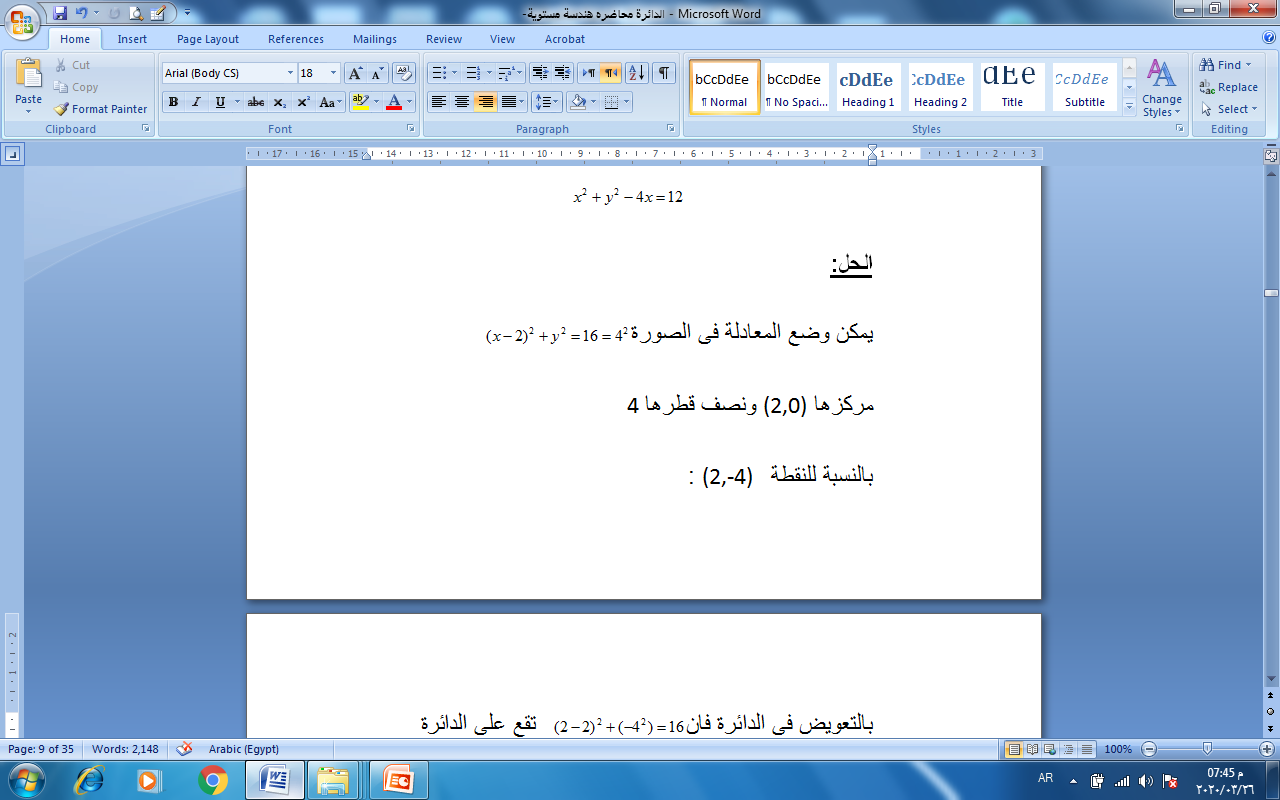 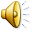 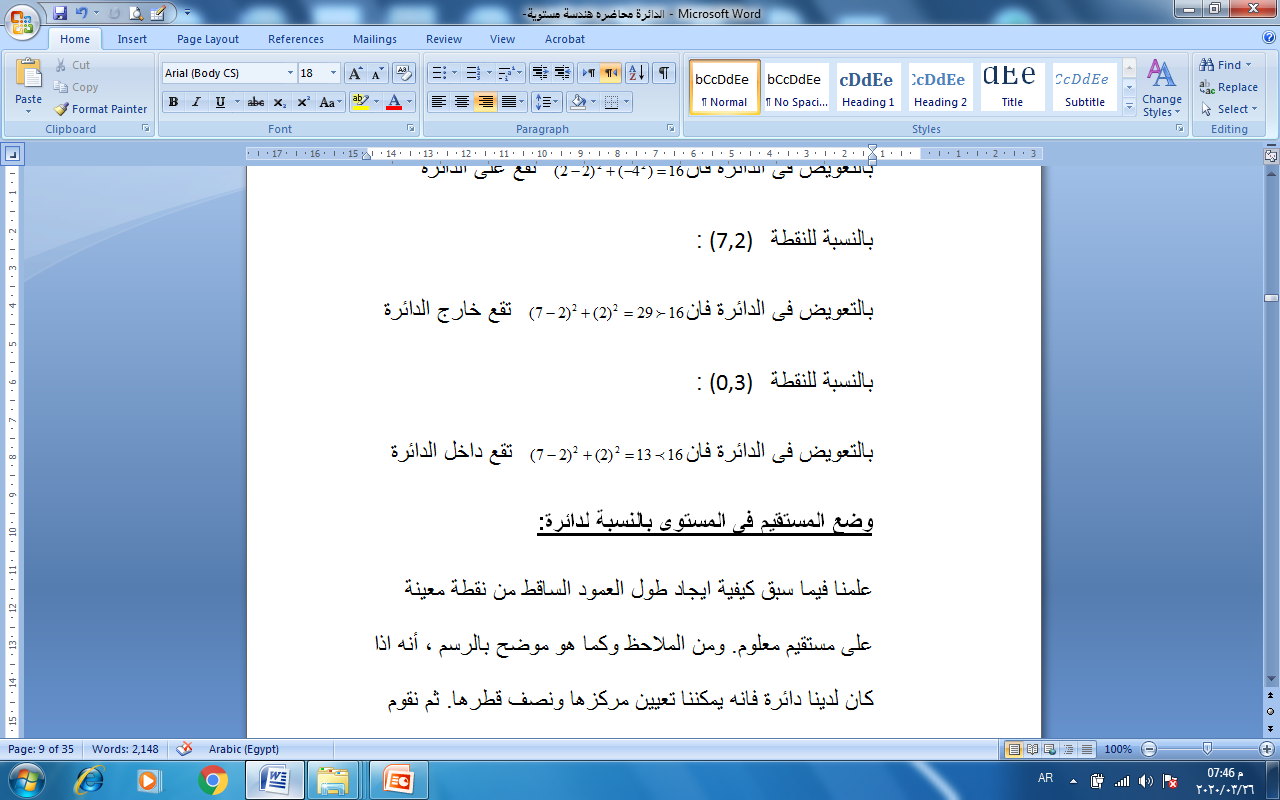 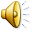 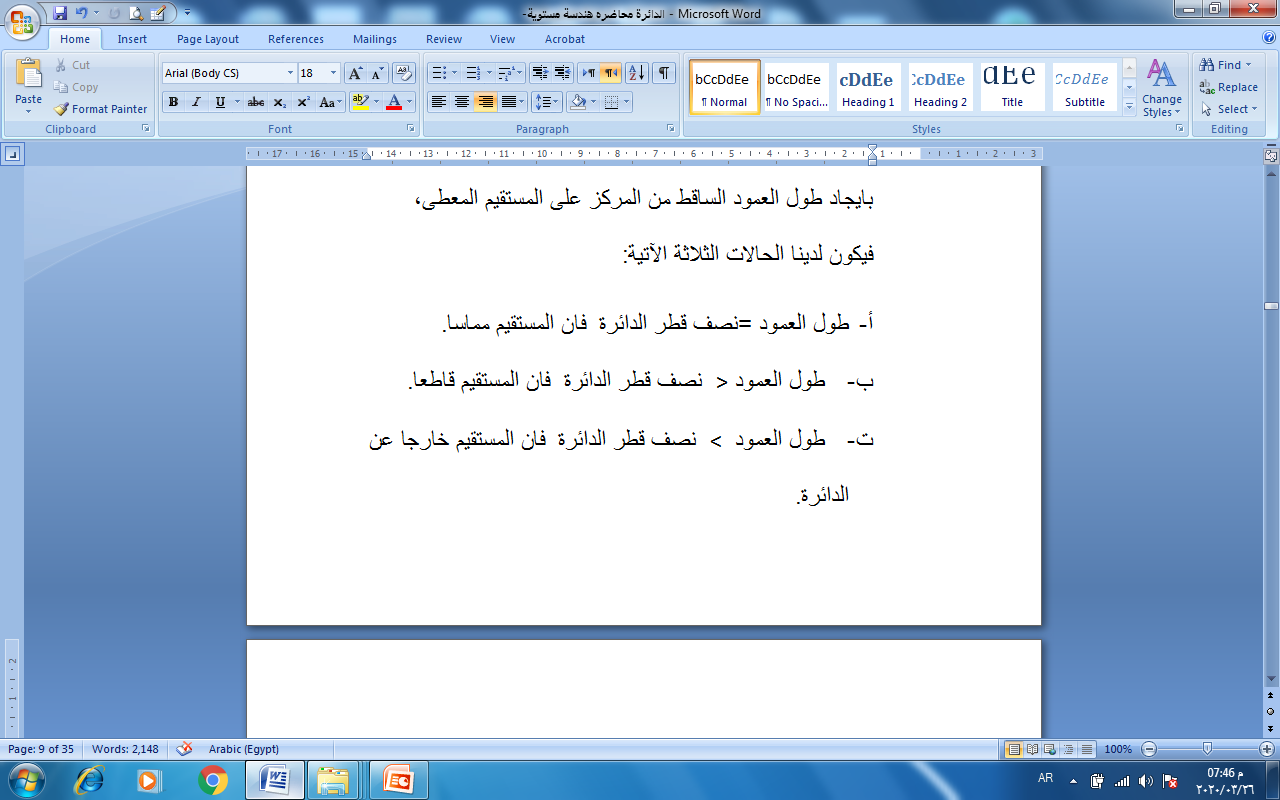 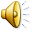 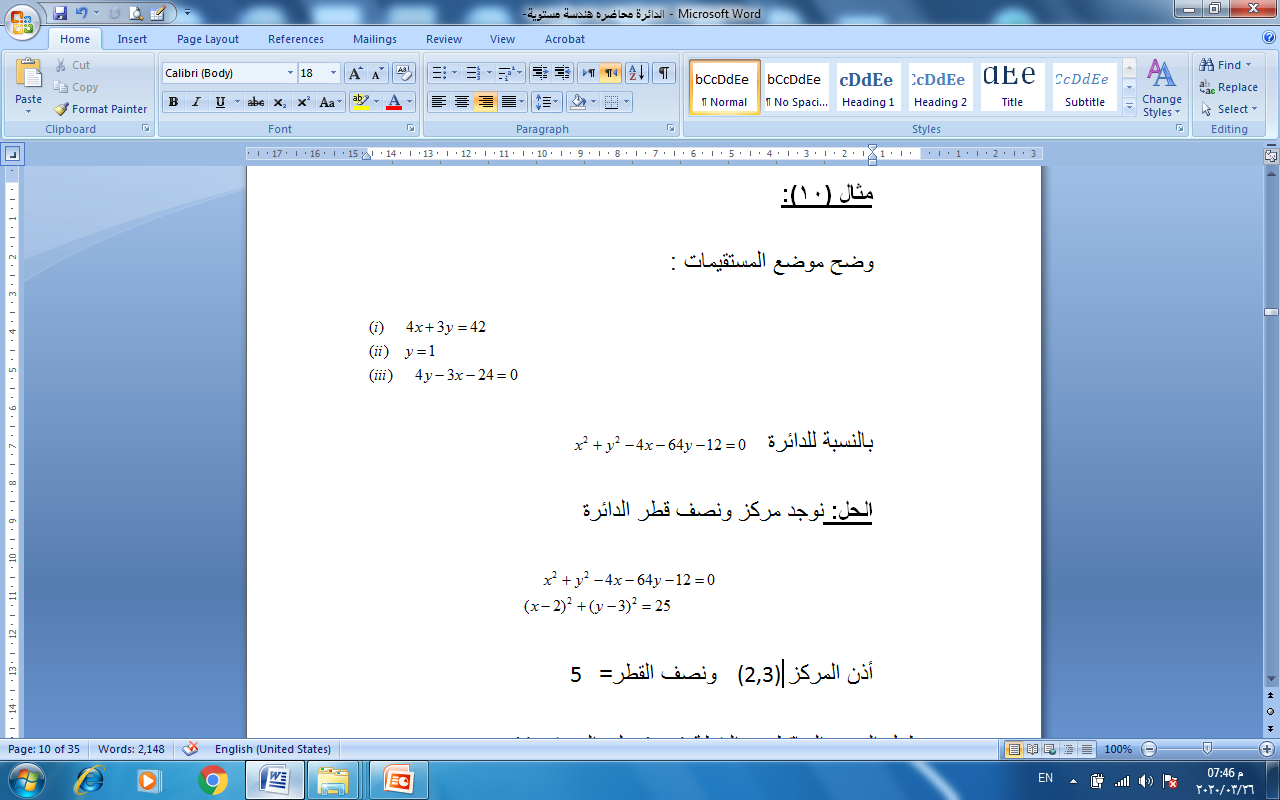 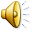 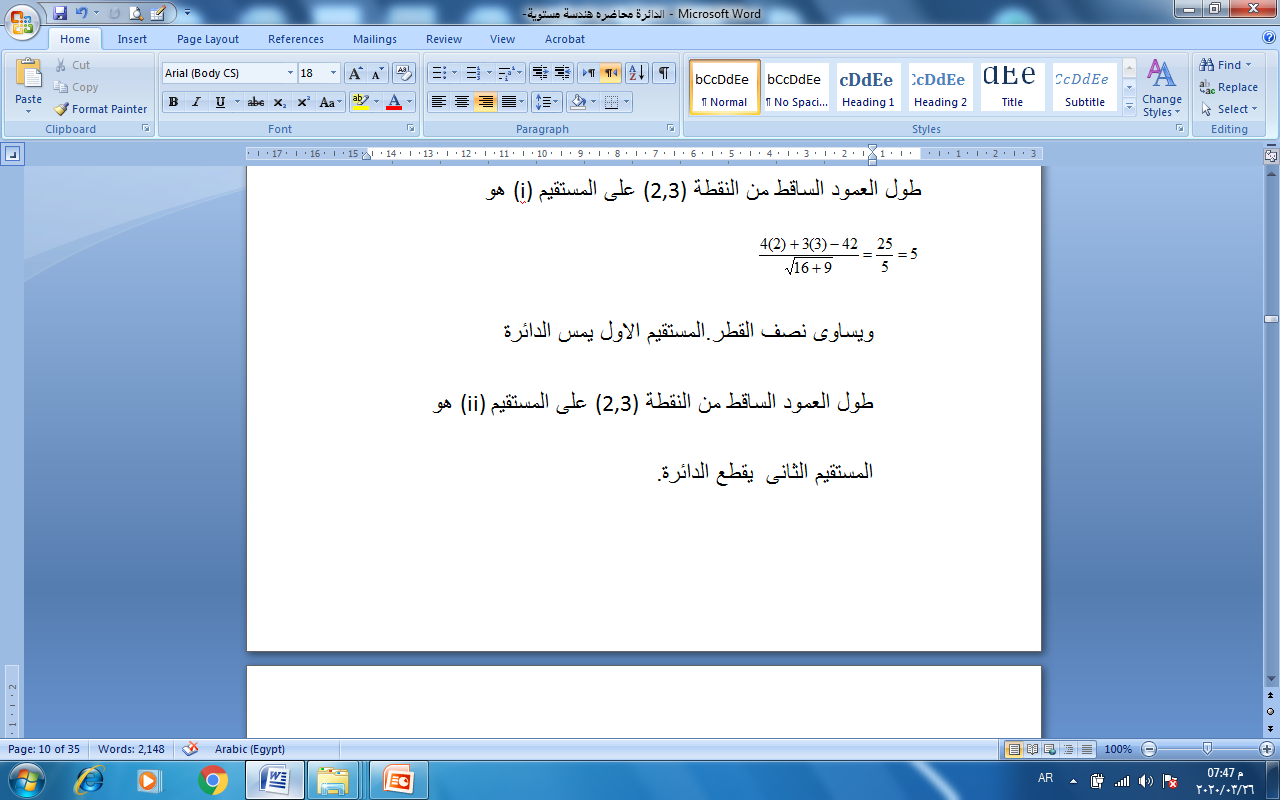 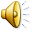 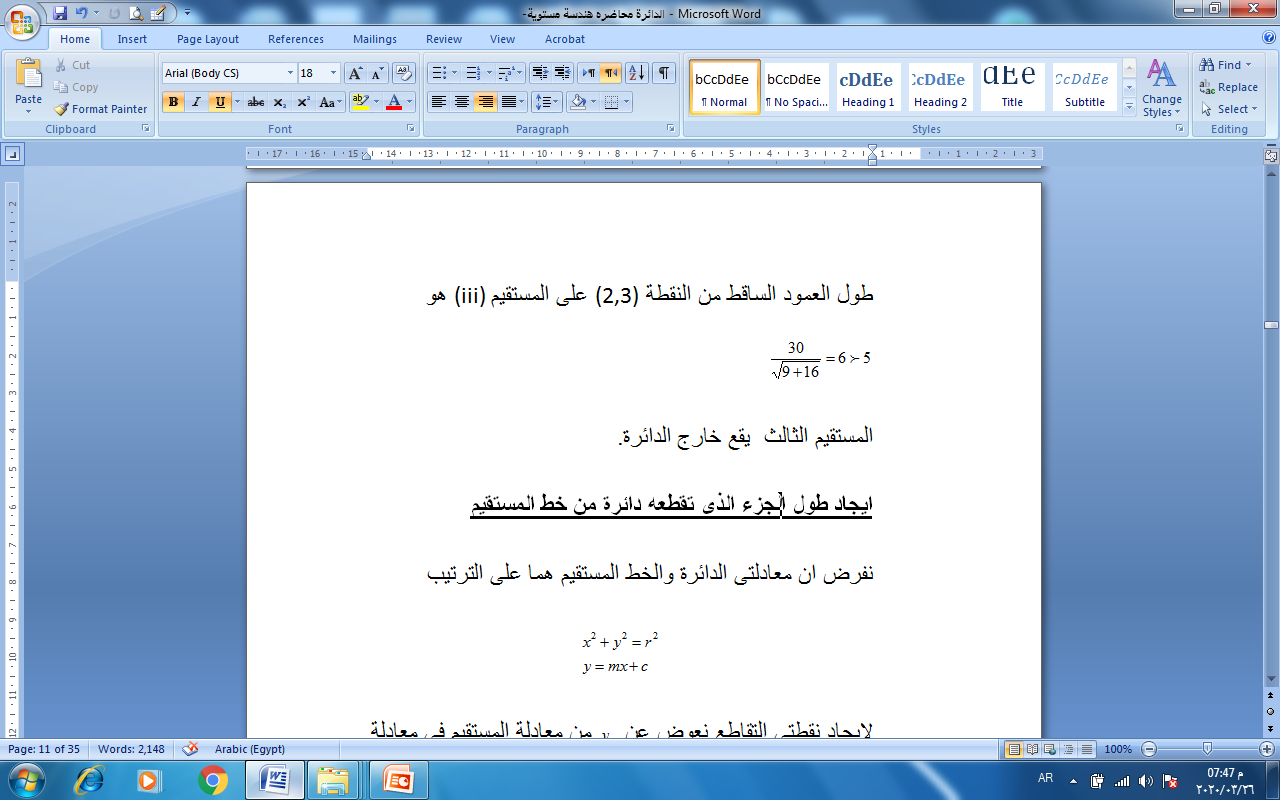 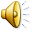 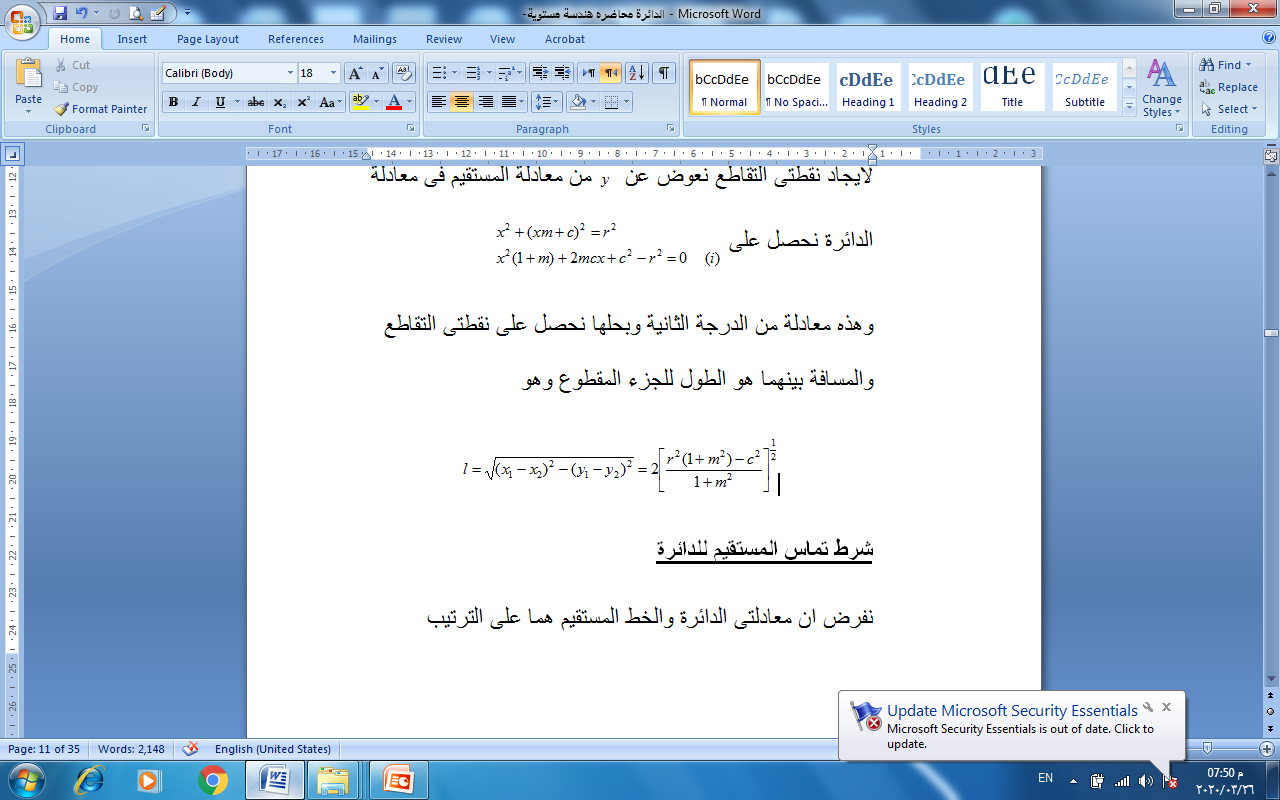 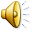 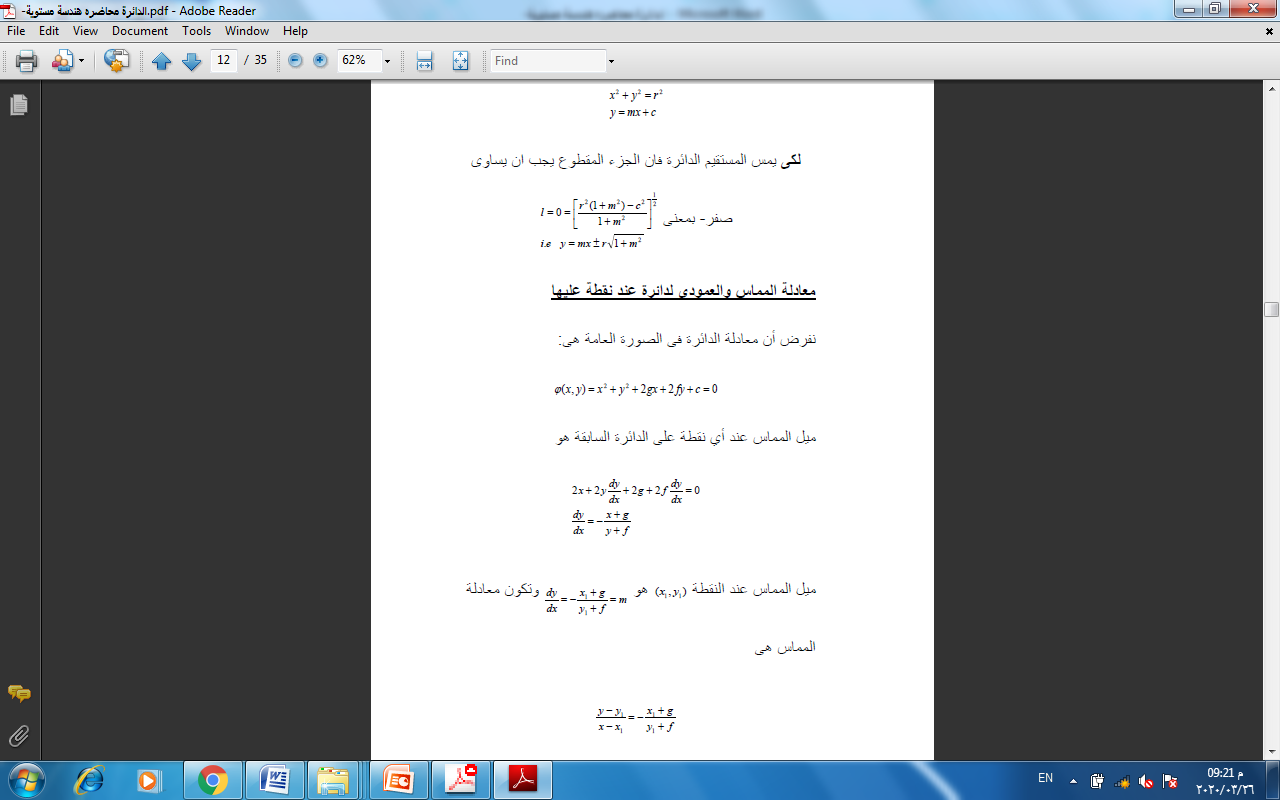 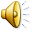 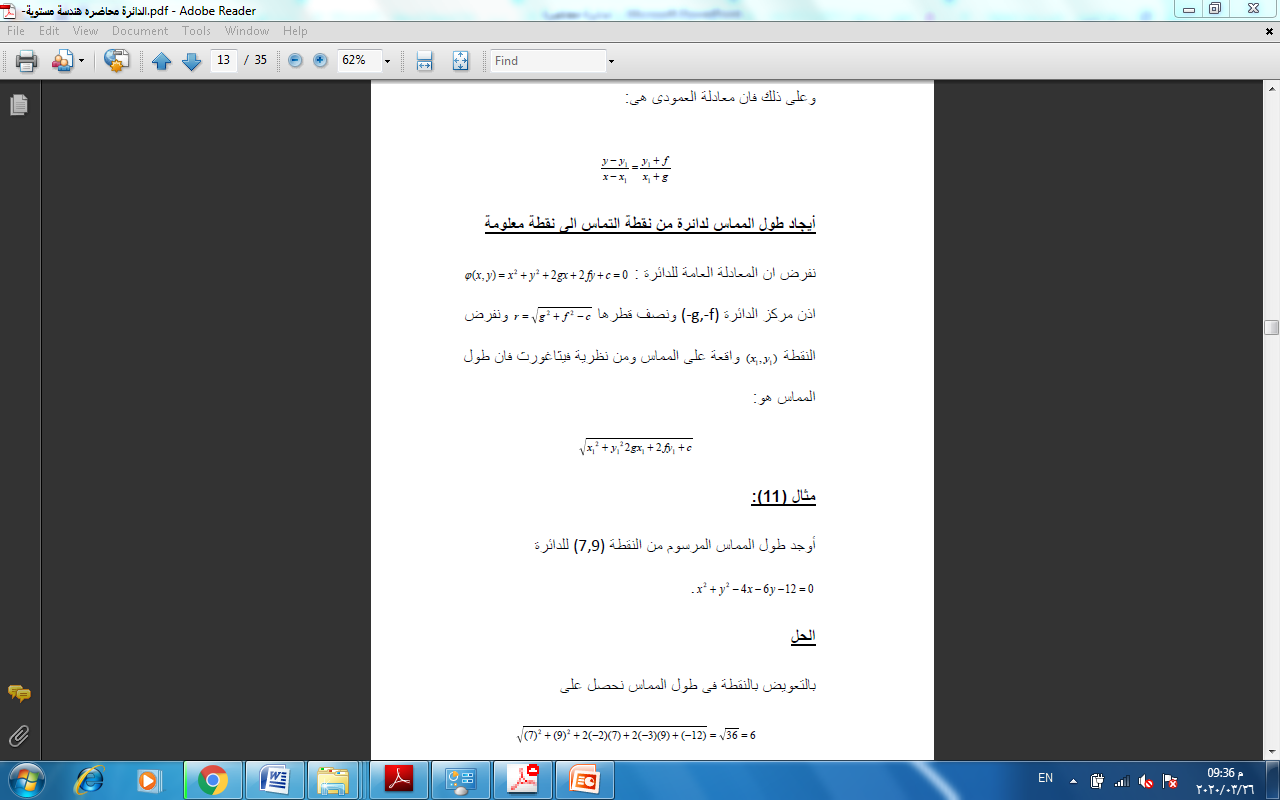 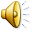